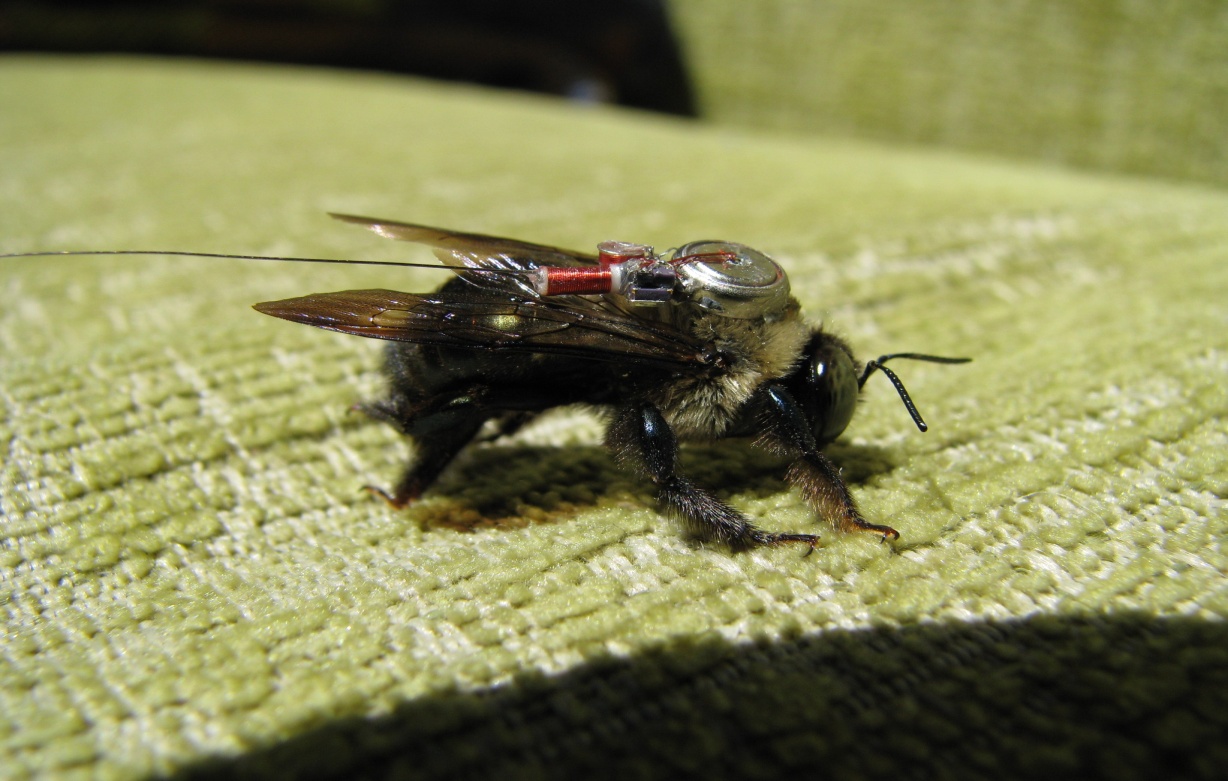 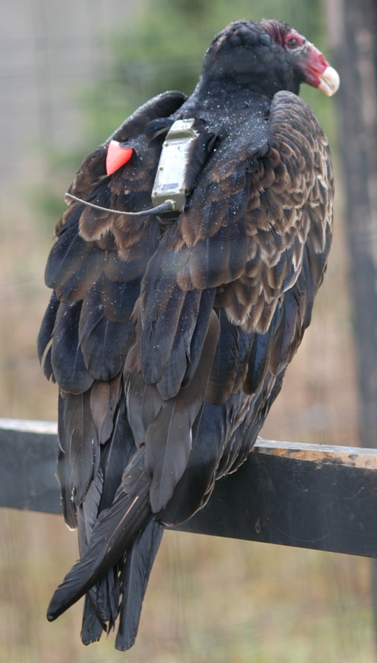 Discovering Relationships between Climate and Animal Migration with New Tools for Linking Animal Movement Tracks, Weather and Land Surface Data
Gil Bohrer, Roland Kays, Jiawei Han, David Brandes, David Doulas, Steve Garrity, Martin Wekelski
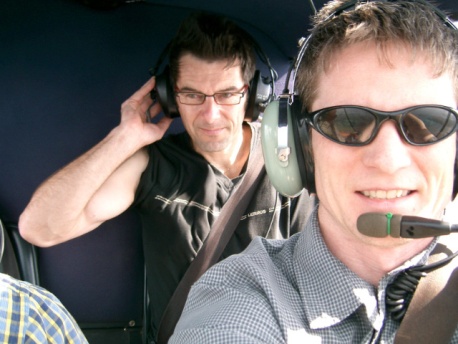 What to do with track data?
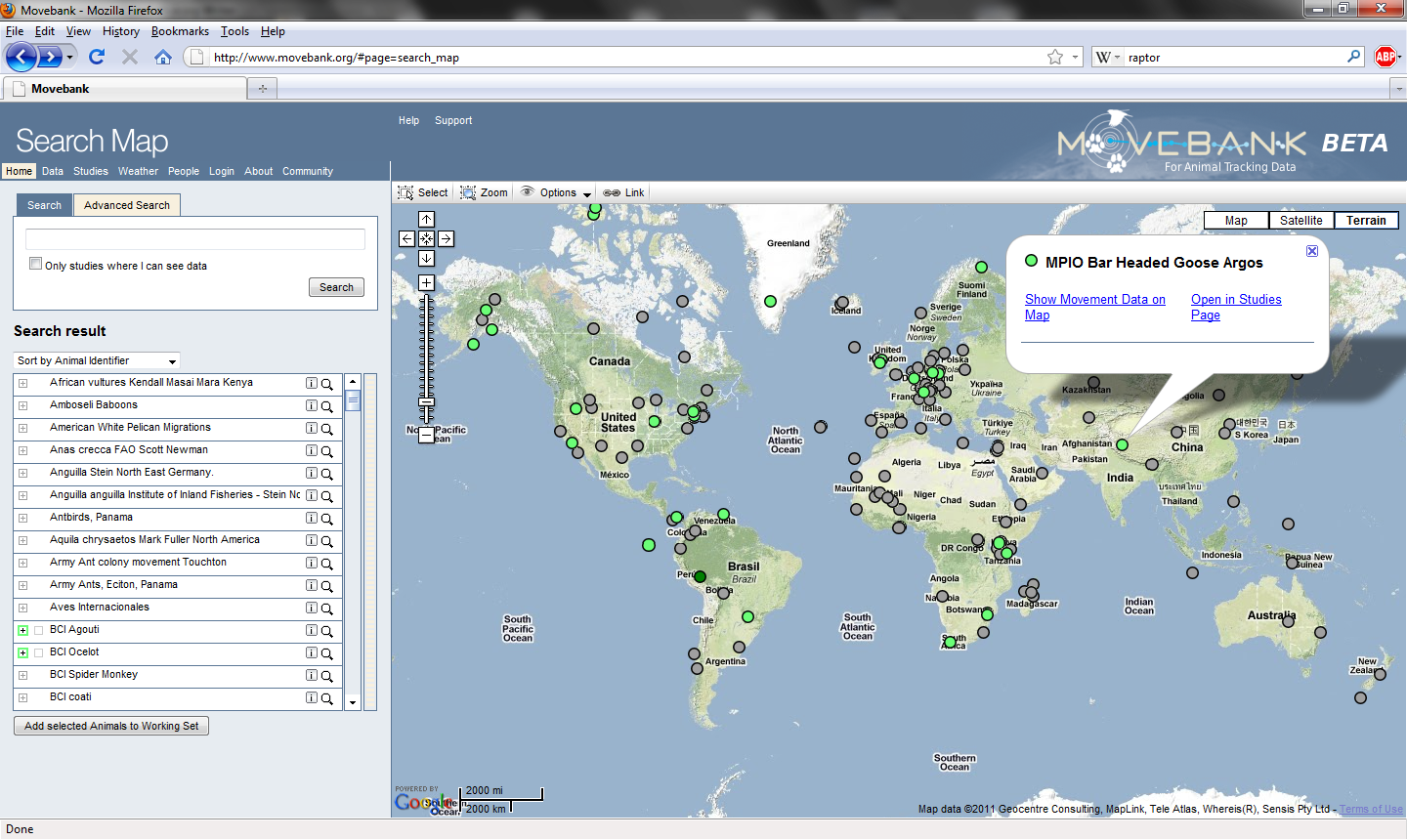 www.movebank.org
Graphic data editing tool
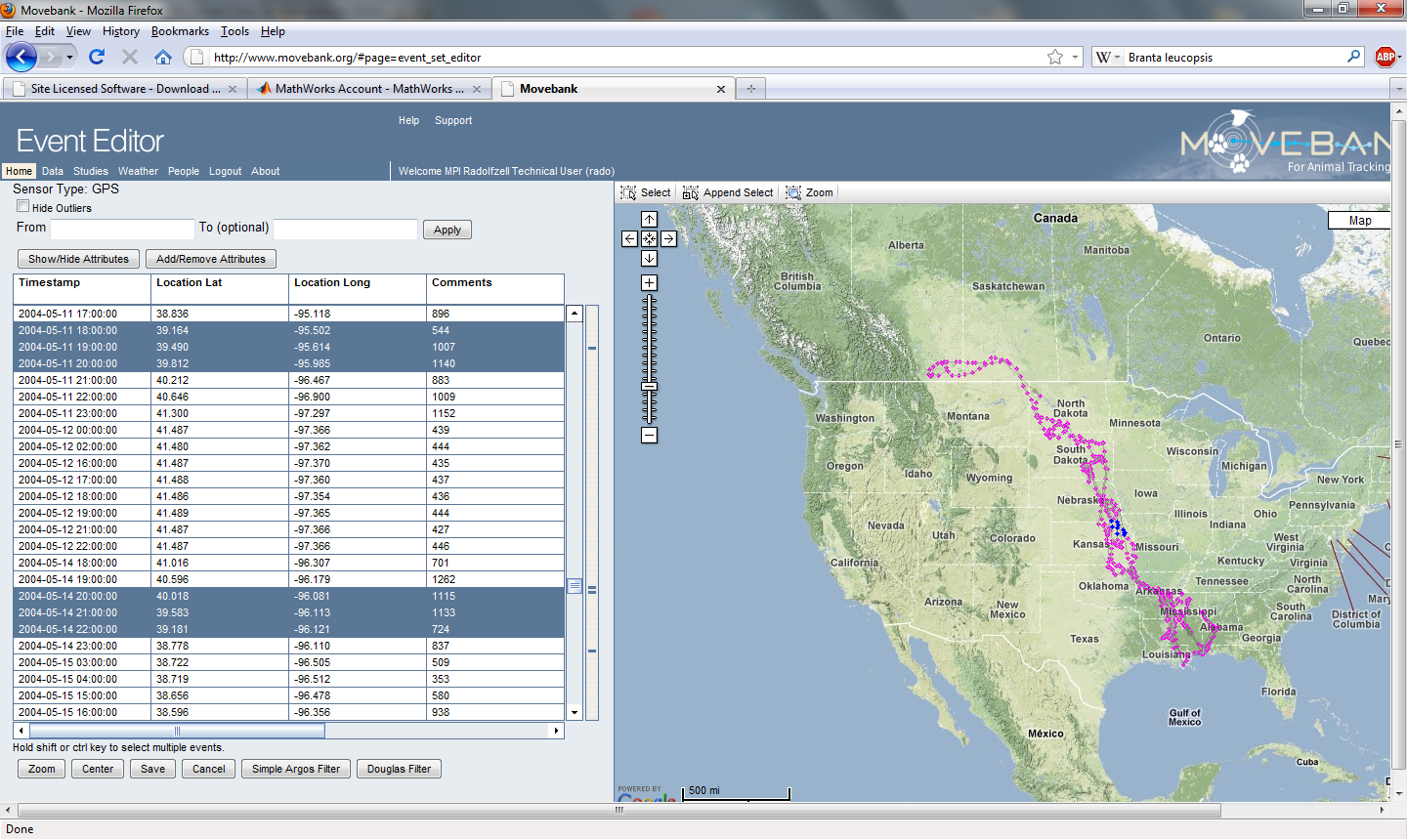 Plotting tools – individual/species/study highlight
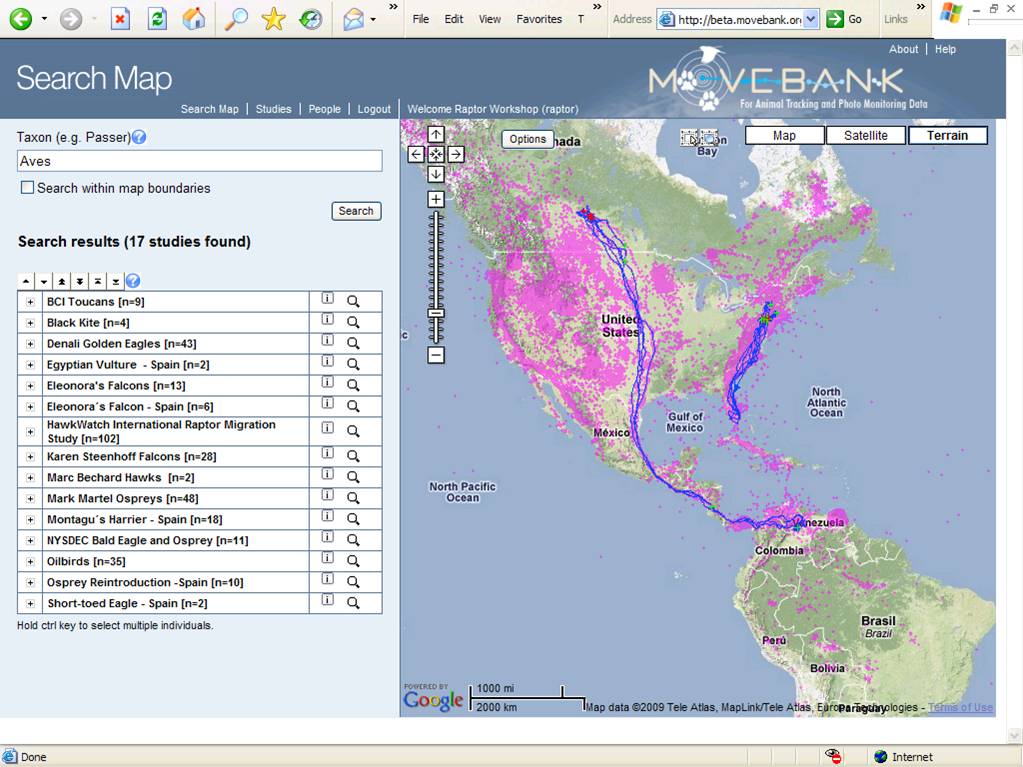 Additional data support – physiological sensors, accelerometers, environmental sensors
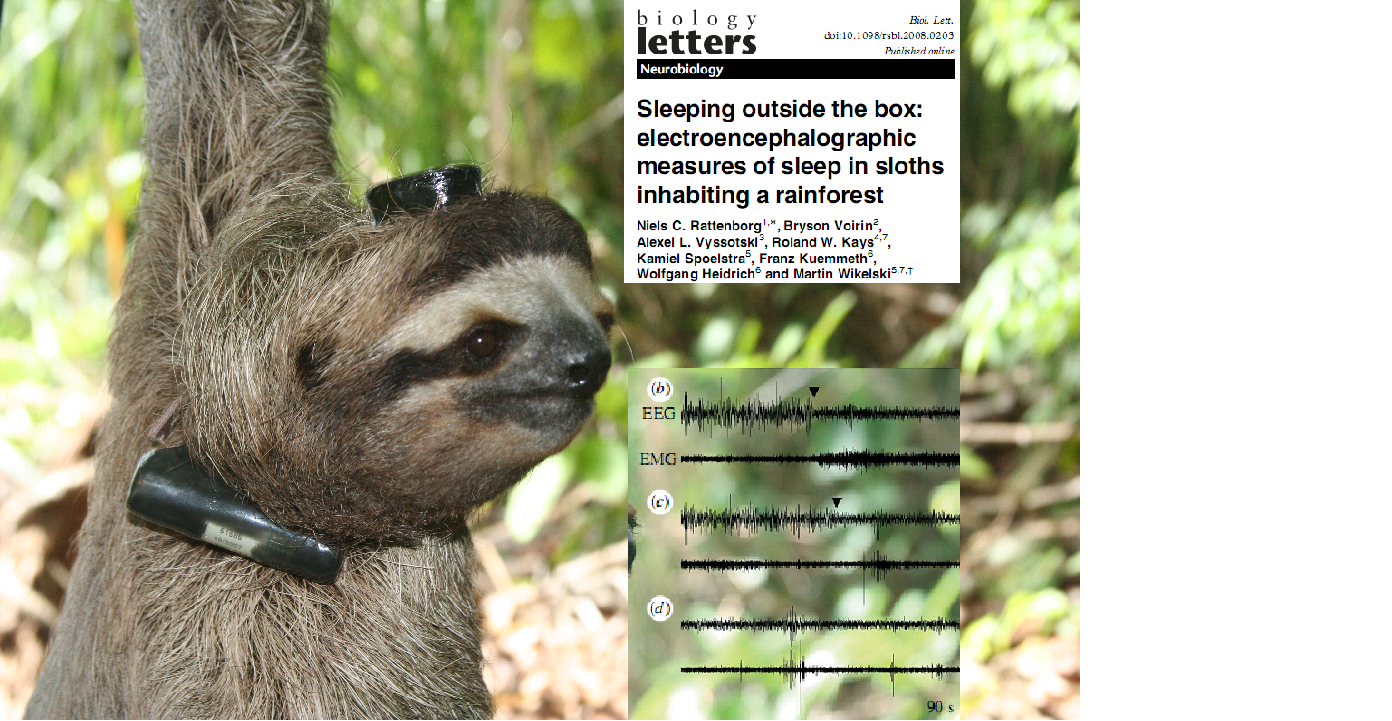 Movement is tightly linked with the environment – along the path, and the path not taken
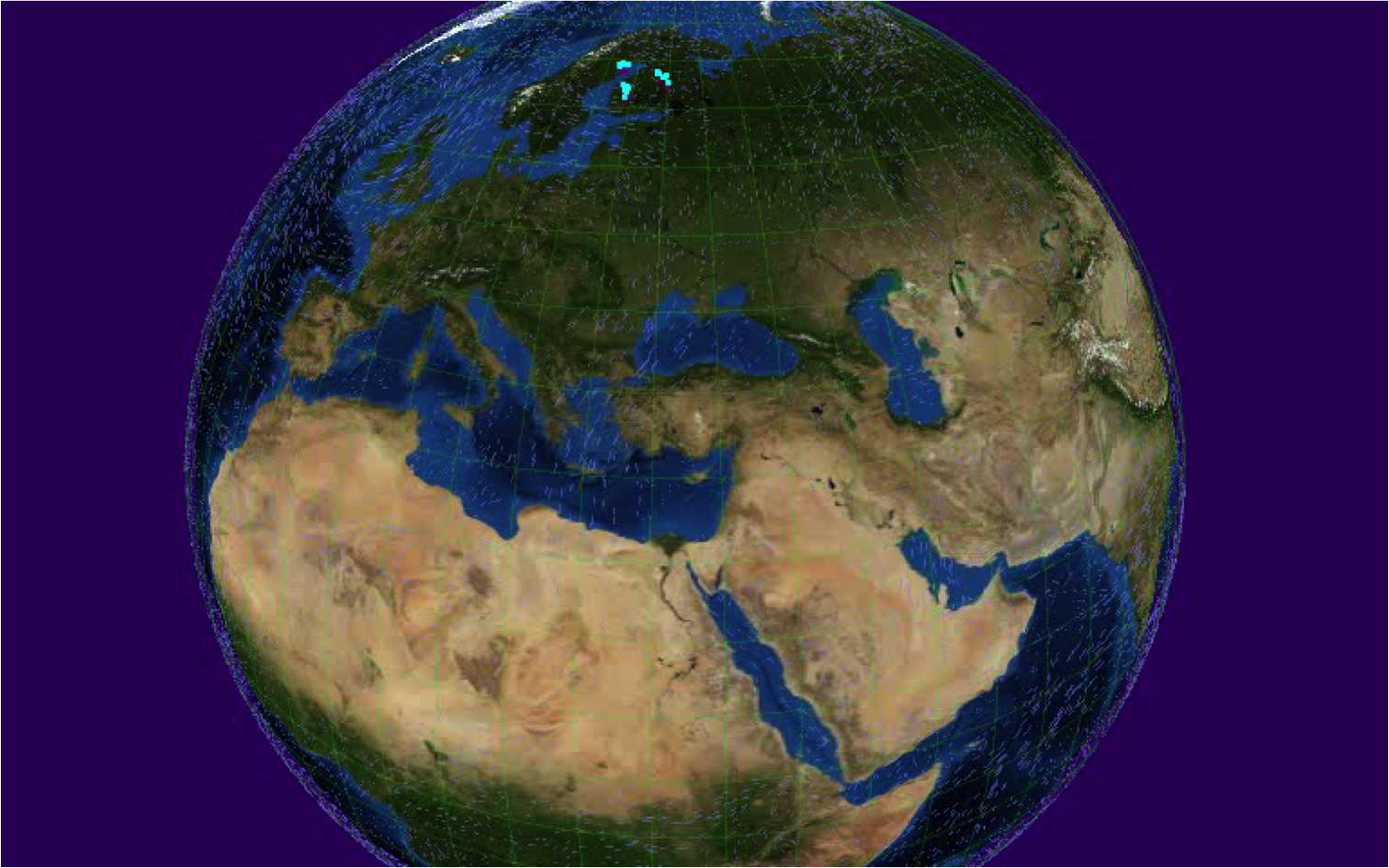 Environmental- Data Automated Track-Annotation SystemEnv-DATA
Provides easy-to-use coupling between movement data and remote sensing, weather and other environmental and human global datasets
Track annotation – linking environmental data to observed track points
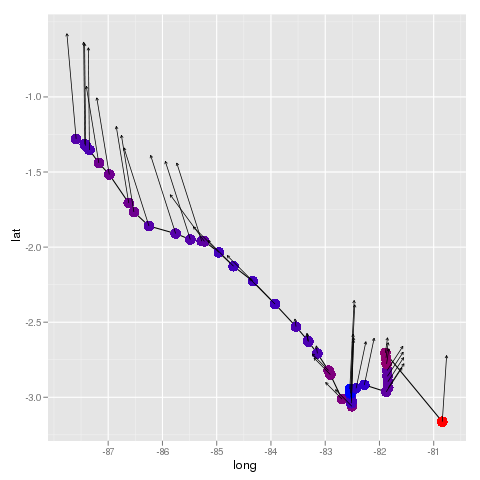 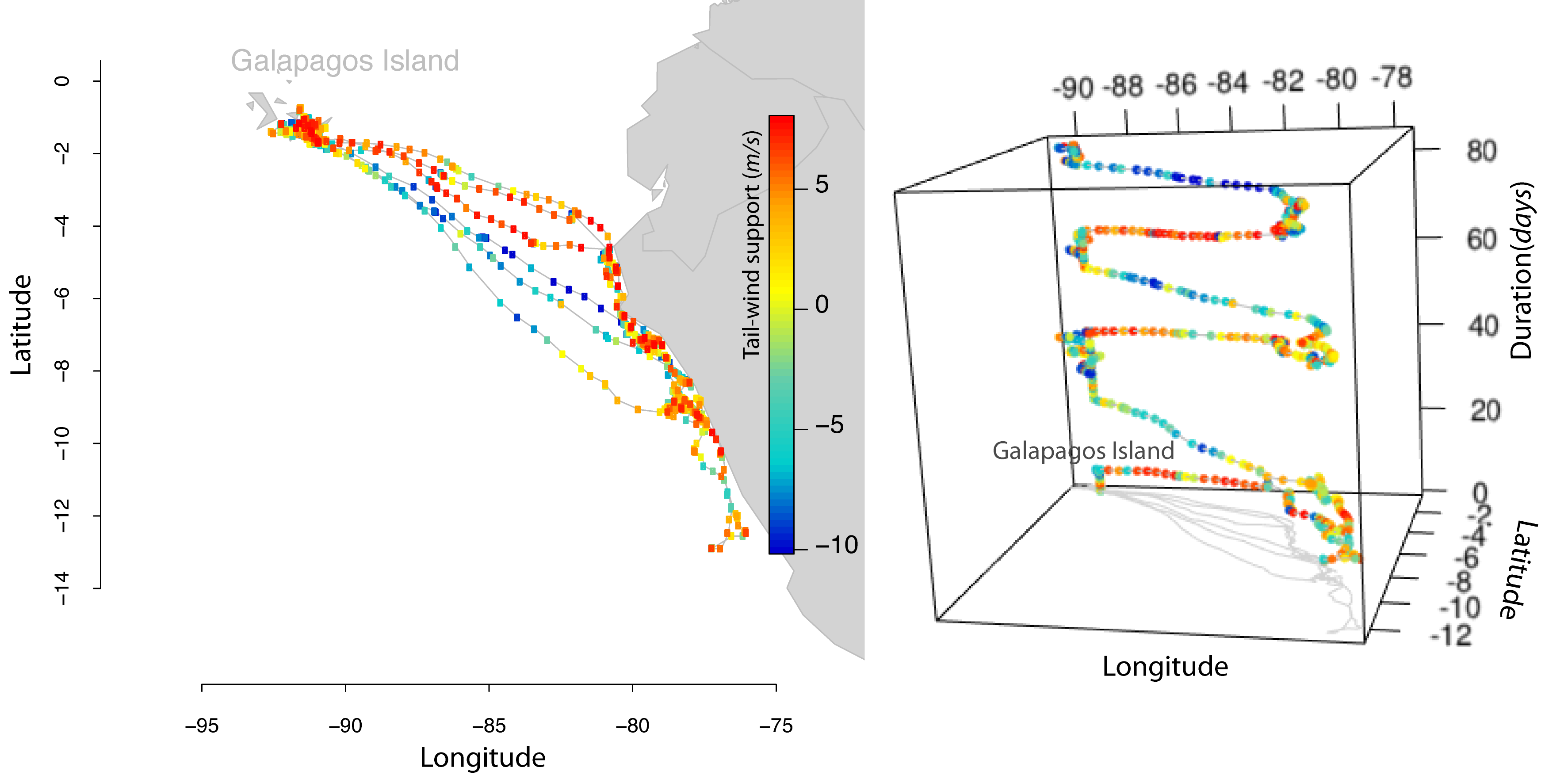 Albatross movement to Galapagos
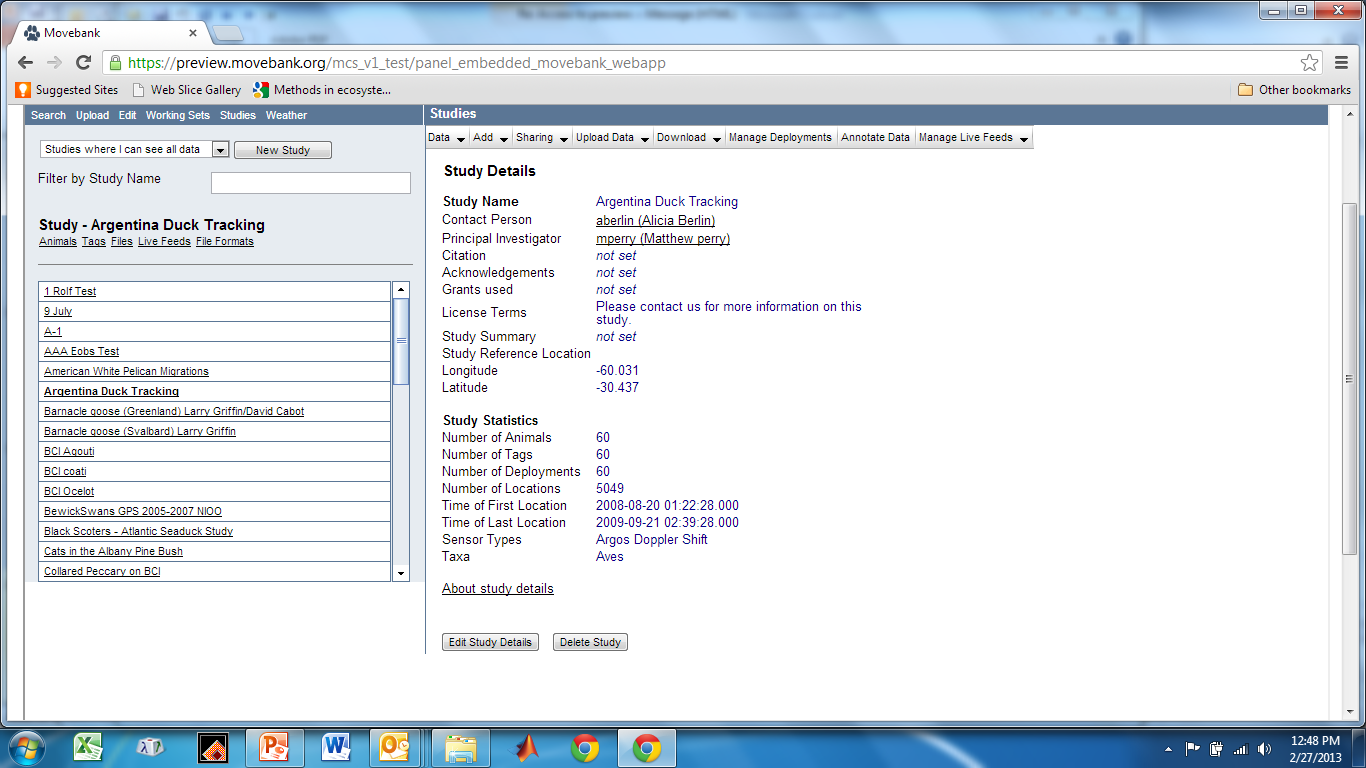 Mandel JT, Bildstein KL, Bohrer G, Winkler DW. 2008. PNAS 105:19102-19107
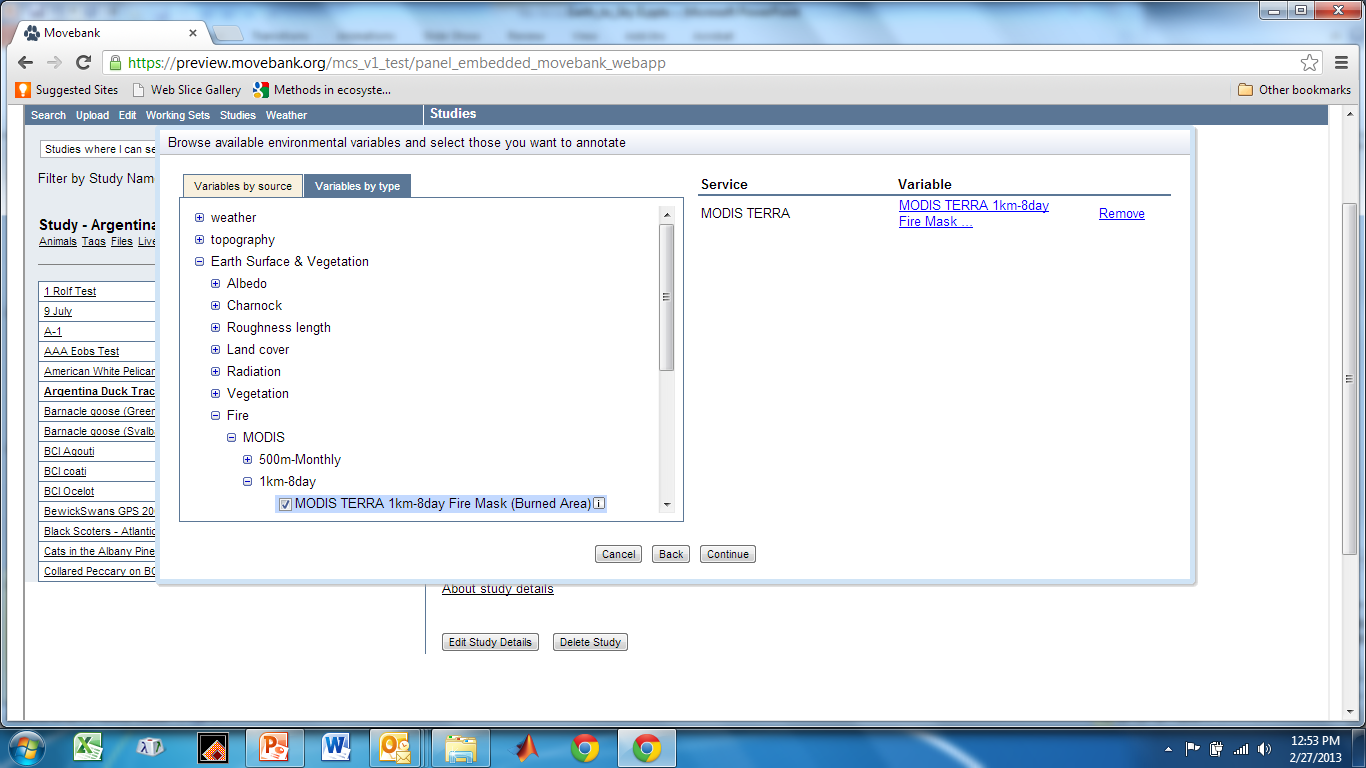 Data exploration tools
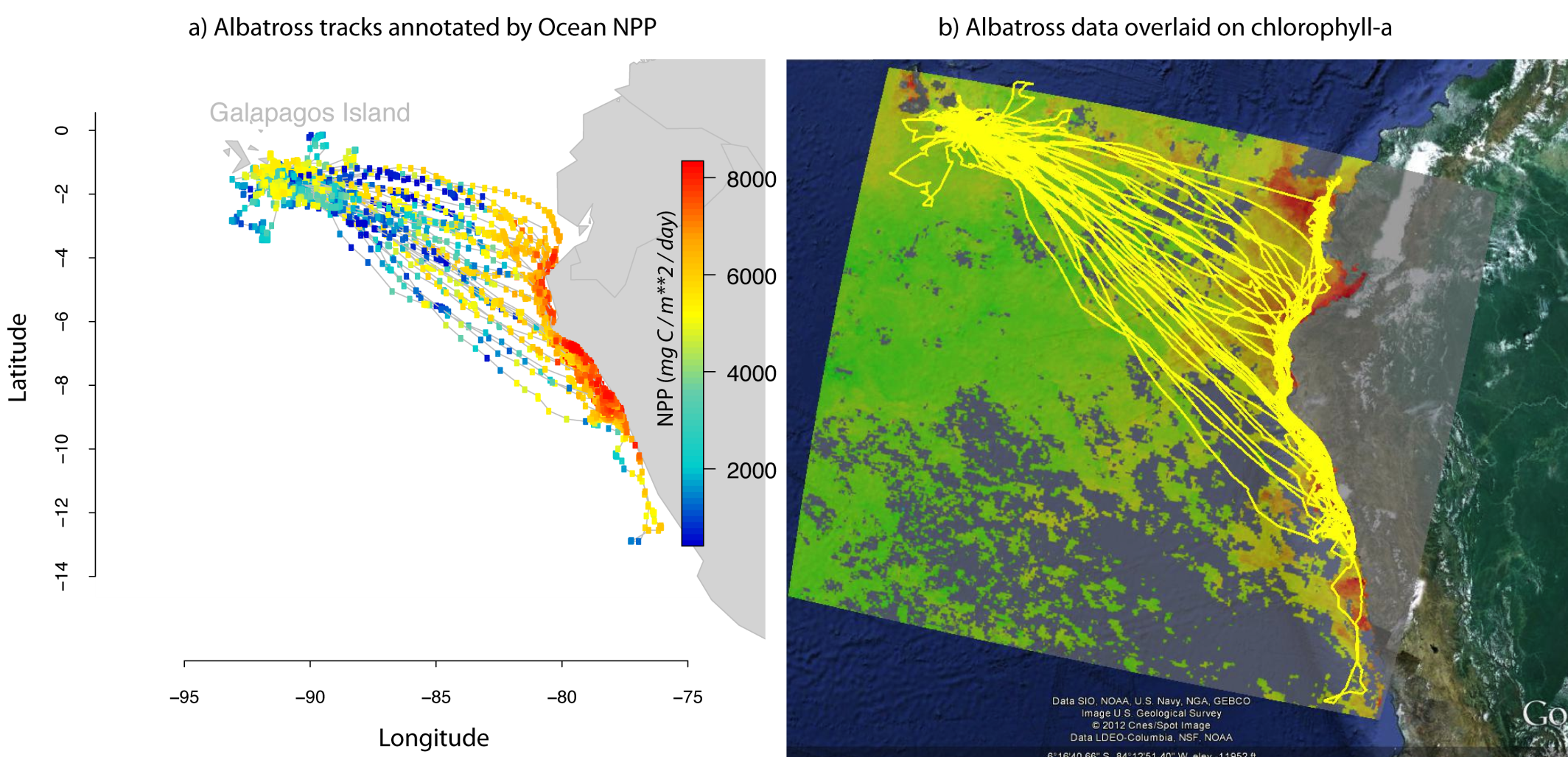 Annotated track data
Data over a gridded region
Track annotation – linking environmental data to observed track points
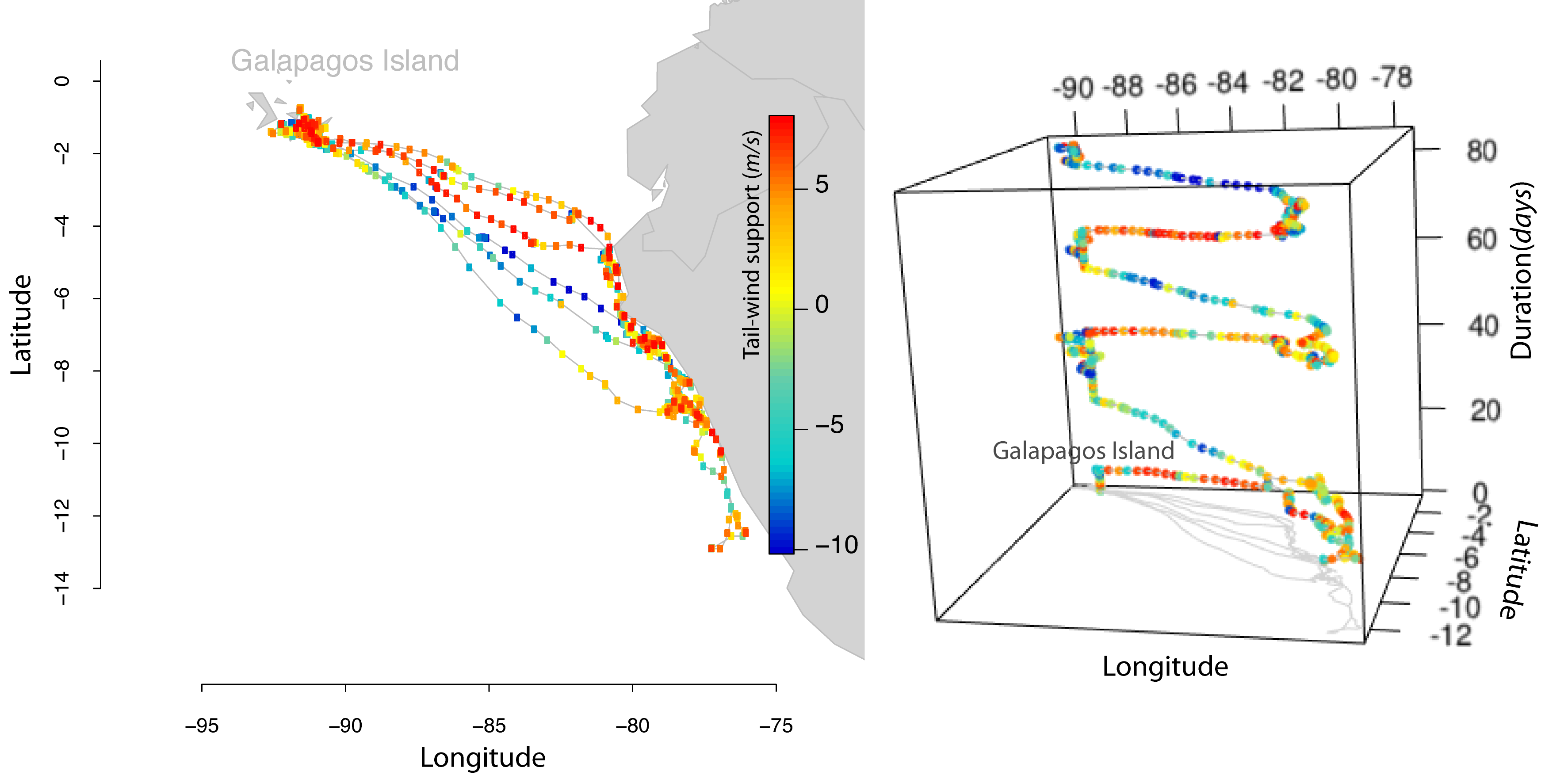 Time cube
Data Analysis tools
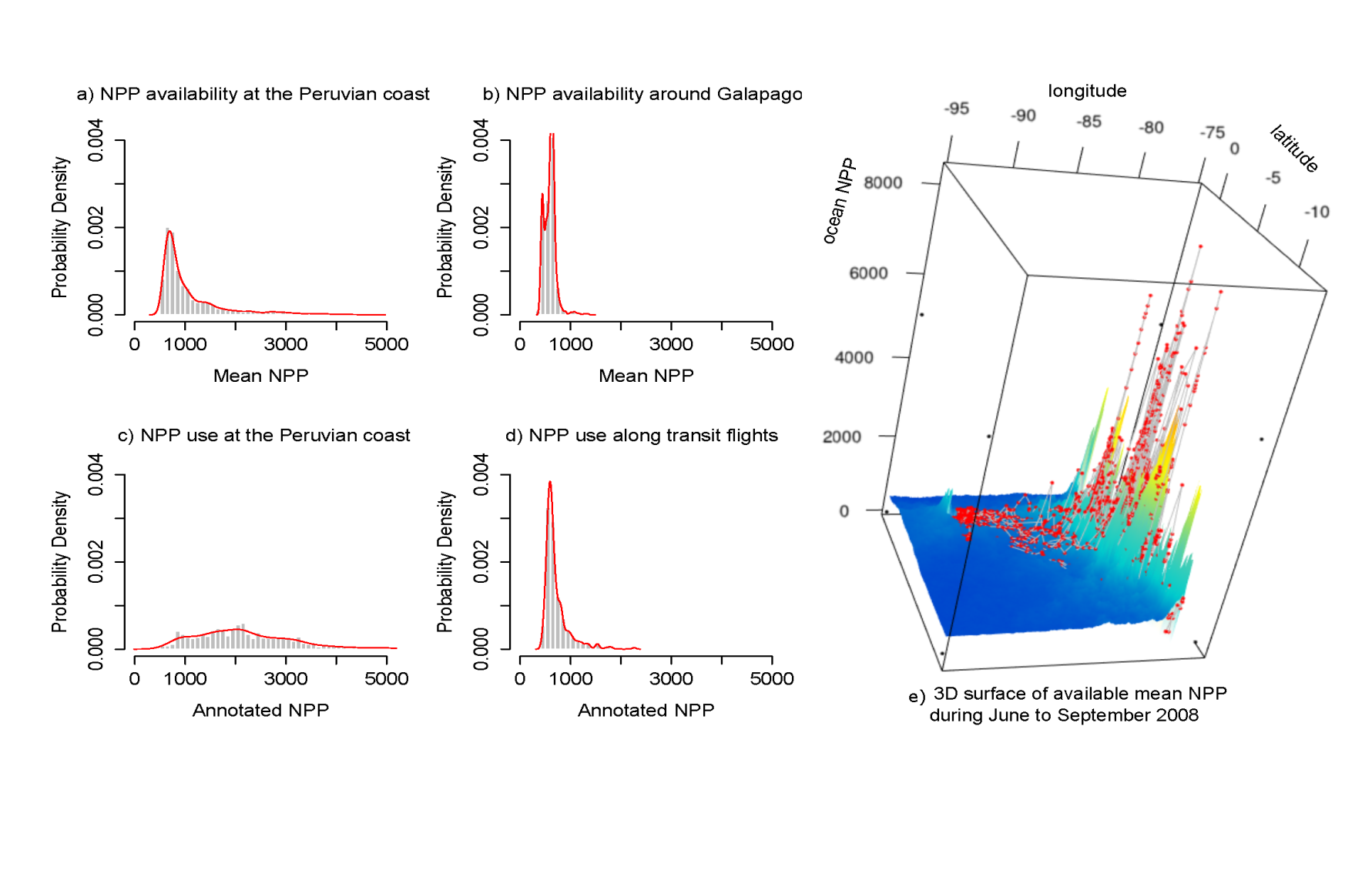 Peruvian Coast
Around Galapagos
Available ocean productivity
Used ocean productivity
Distribution of used conditions vs. available conditions
Derived Variables
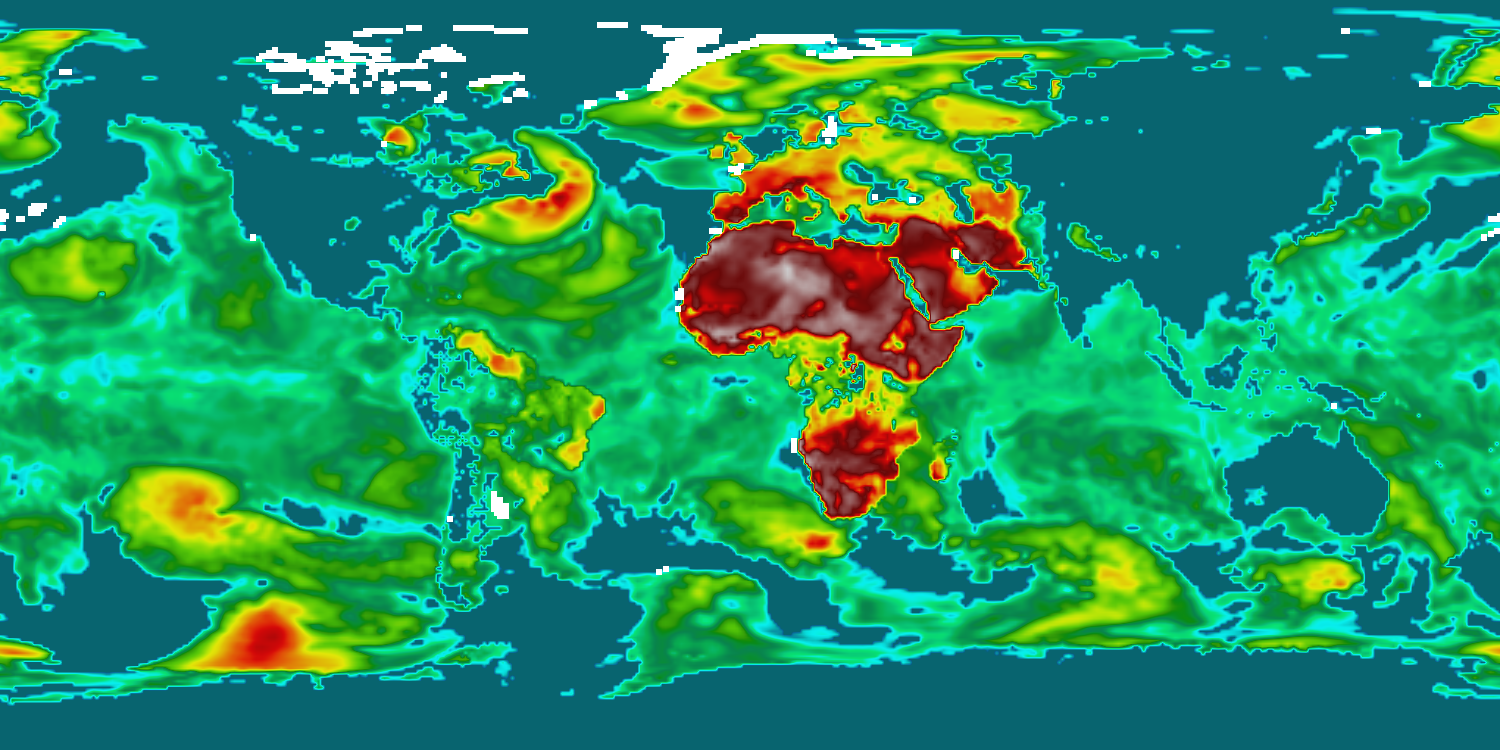 Thermal uplift